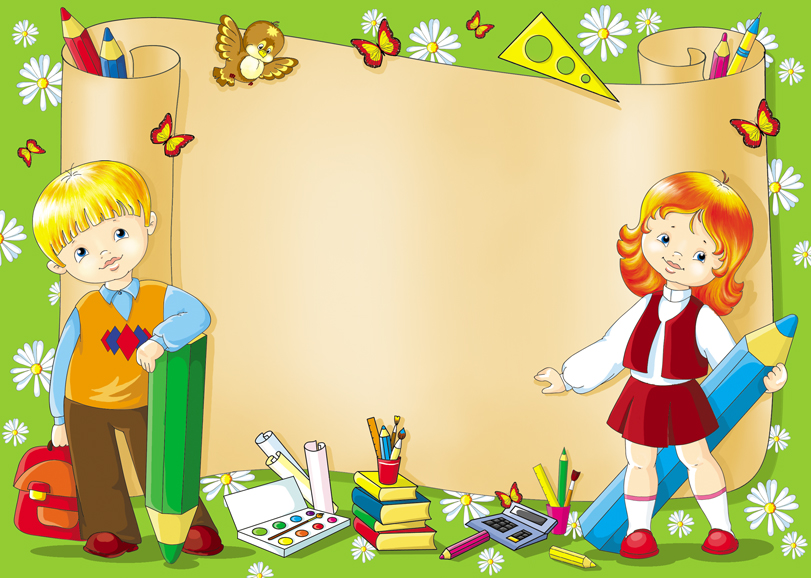 Муниципальное бюджетное дошкольное образовательное учреждение «Детский сад № 1 «Иман» с.Бачи-Юрт»
Визитная карточка 
Алмасовой Раяны Турпал-Алиевны
 «Воспитатель года - 2025»
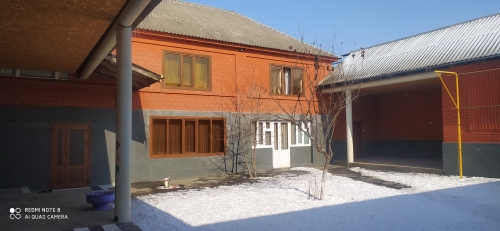 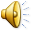 с. Бачи-Юрт -2025
Общие сведения
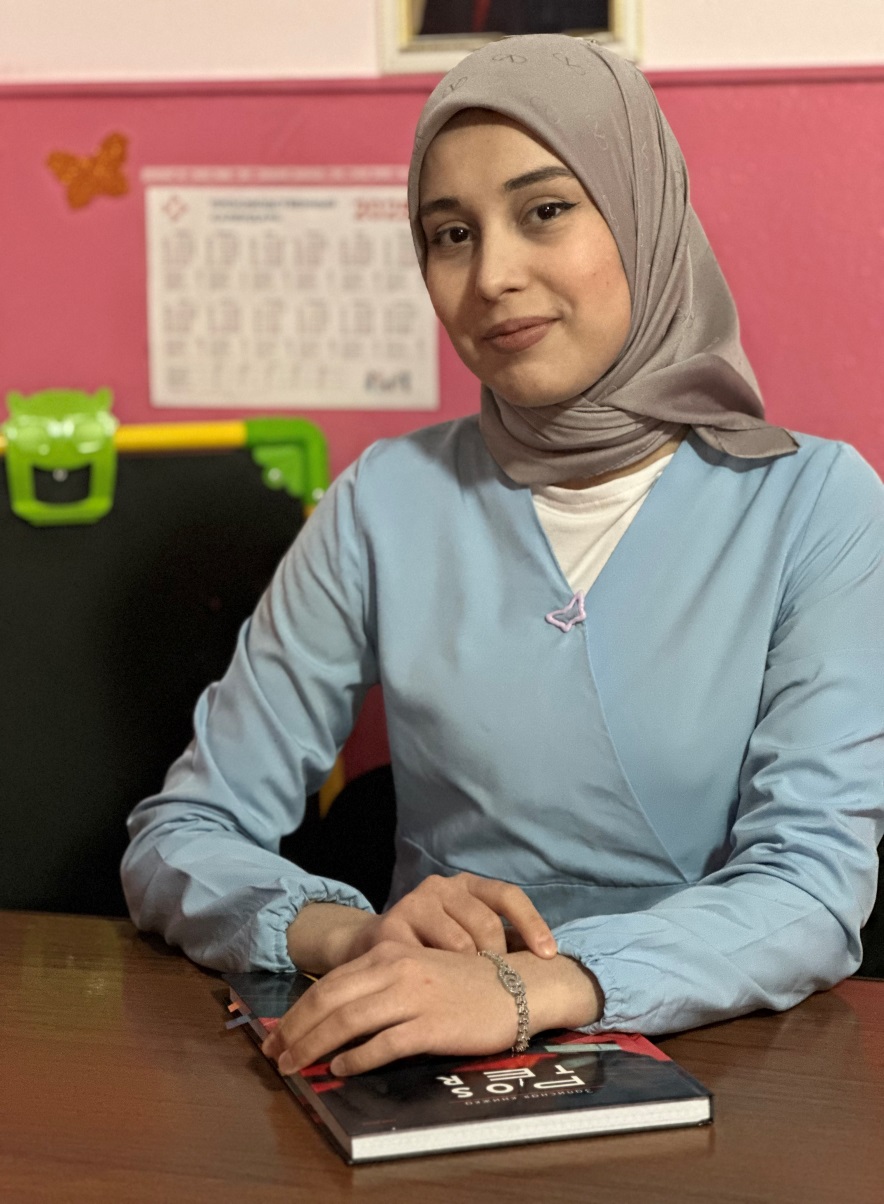 Ф.И.О. Алмасова Раяна Турпал-Алиевна
Дата рождения: 25.06.2004г.
Образование: «Гудермесский педагогический колледж» 2024 году
Должность: Воспитатель
Общий стаж: первый год работы
Педагогический стаж:
ПОМОЩНИКИ В РАБОТЕ:
Рабочая учебная программа(по ФГОС)в соответствии с основной общеобразовательной программой «От рождения до школы» под редакцией Вераксы, Комаровой, Васильевой в старшей группе
ОСНОВНЫЕ НАПРАВЛЕНИЯ В ПЕДАГОГИЧЕСКОЙ ДЕЯТЕЛЬНОСТИ
Социально-коммуникативное развитие
Познавательное развитие
Речевое развитие
Физическое развитие
Художественно-эстетическое развитие
МОЙ ДЕВИЗ«Моя работа – любовь и забота»
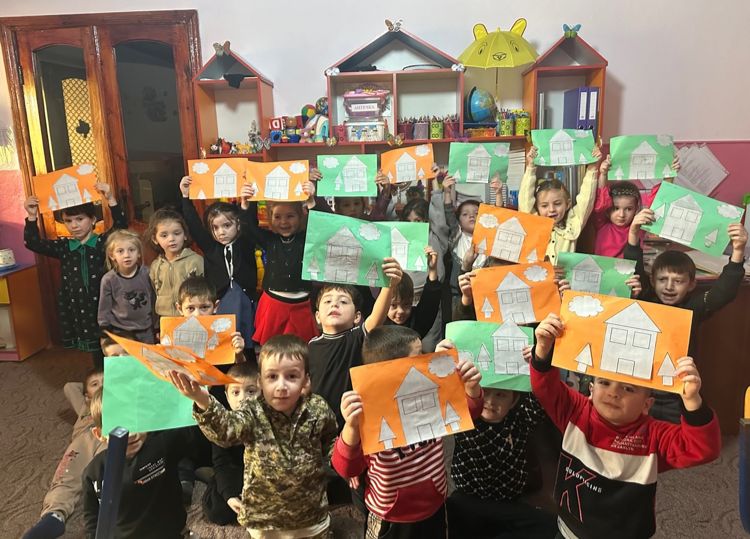 Моя группа
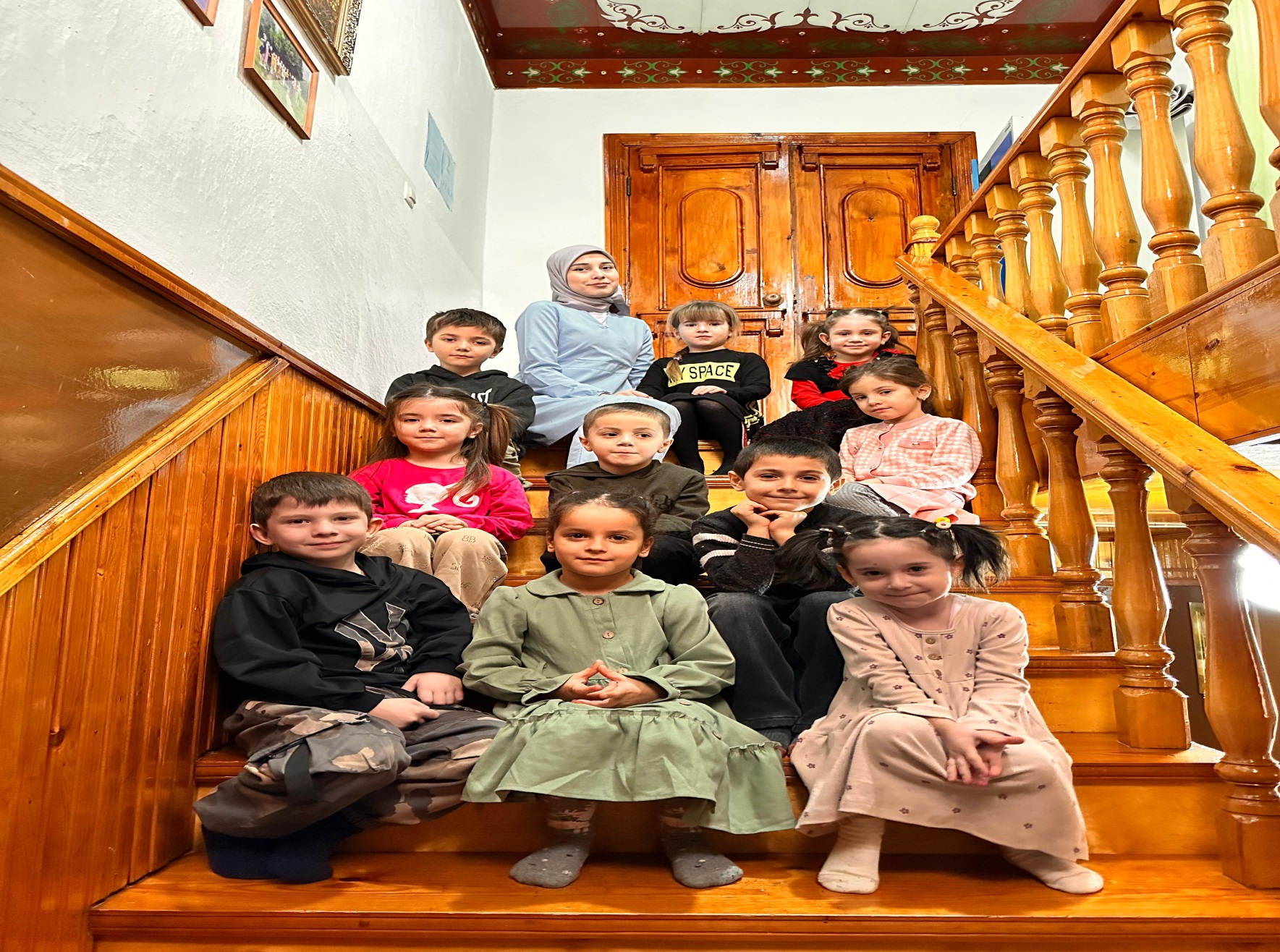 МОЯ ГРУППА
Наши достижения
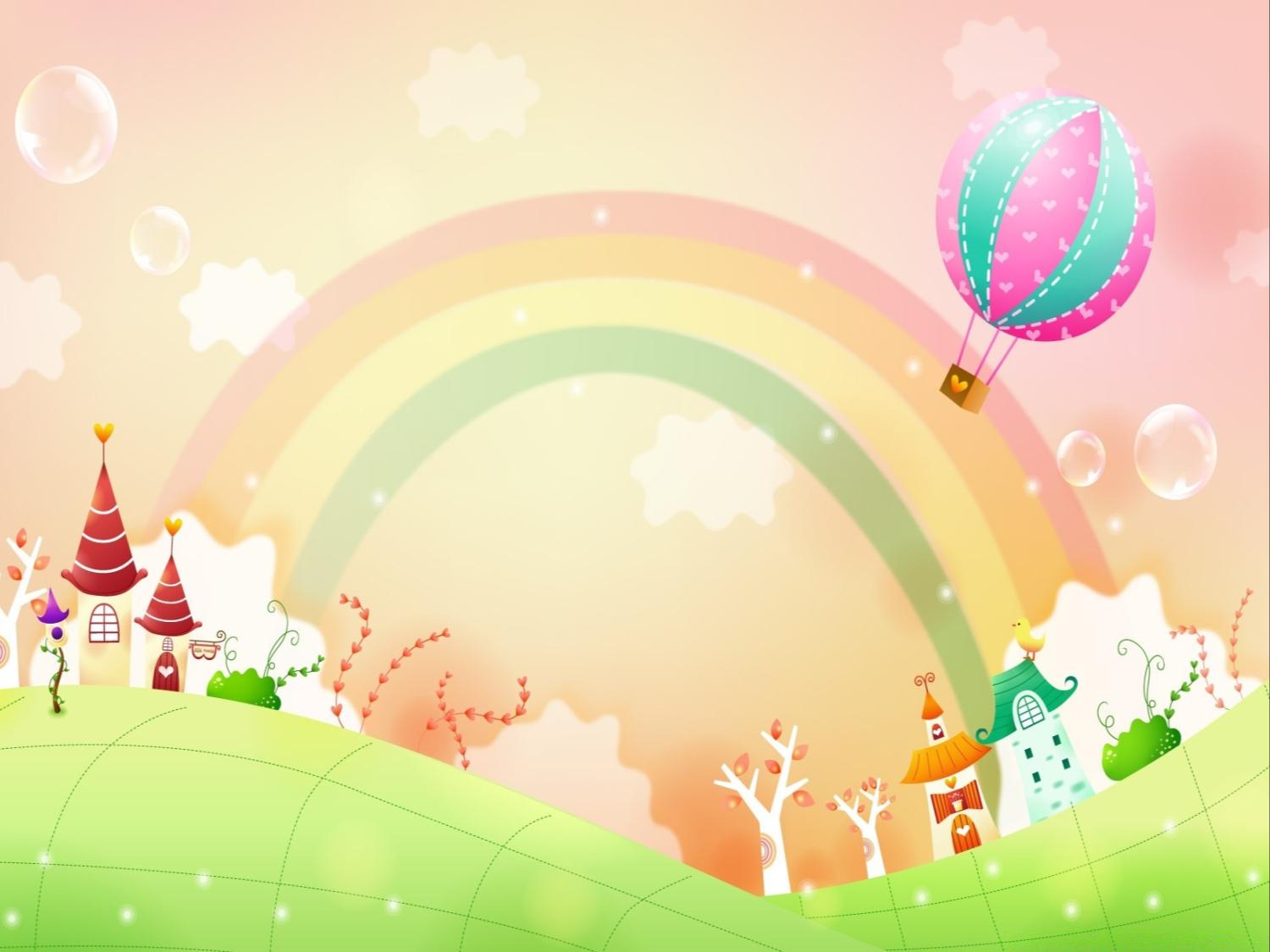 Мое жизненное кредо: 
«Любить детей и свою работу — вот, что самое важное»
Мое жизненное кредо: 
«Вперед, только вперед!»

Мое педагогическое кредо: 
«Подарить сердце детям, 
стать настоящим мастером своего дела!»
Мое педагогическое кредо: 
«Быть воспитателем детского сада
Это – удача, и это – награда
!»
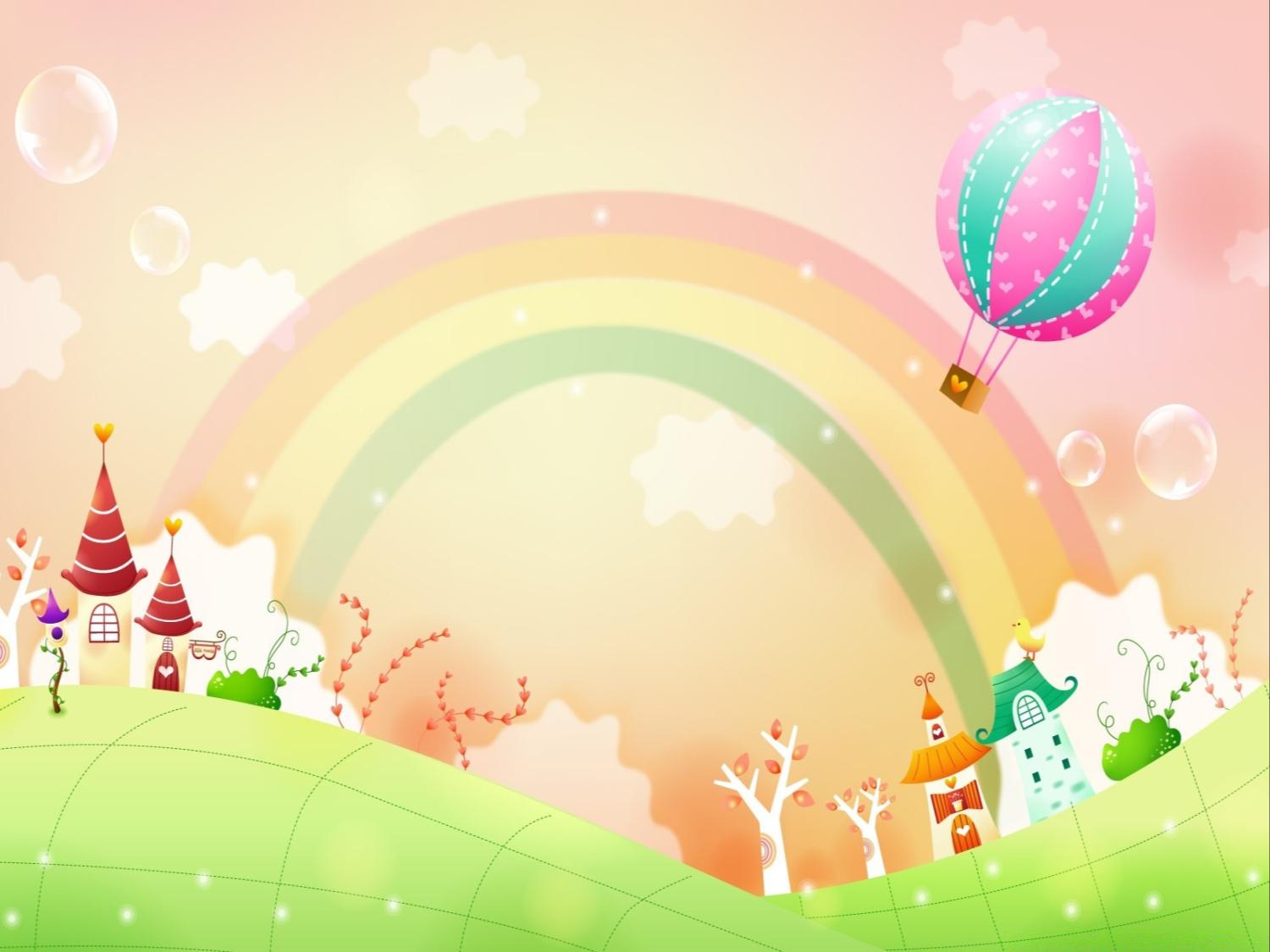 Мой дружный коллектив
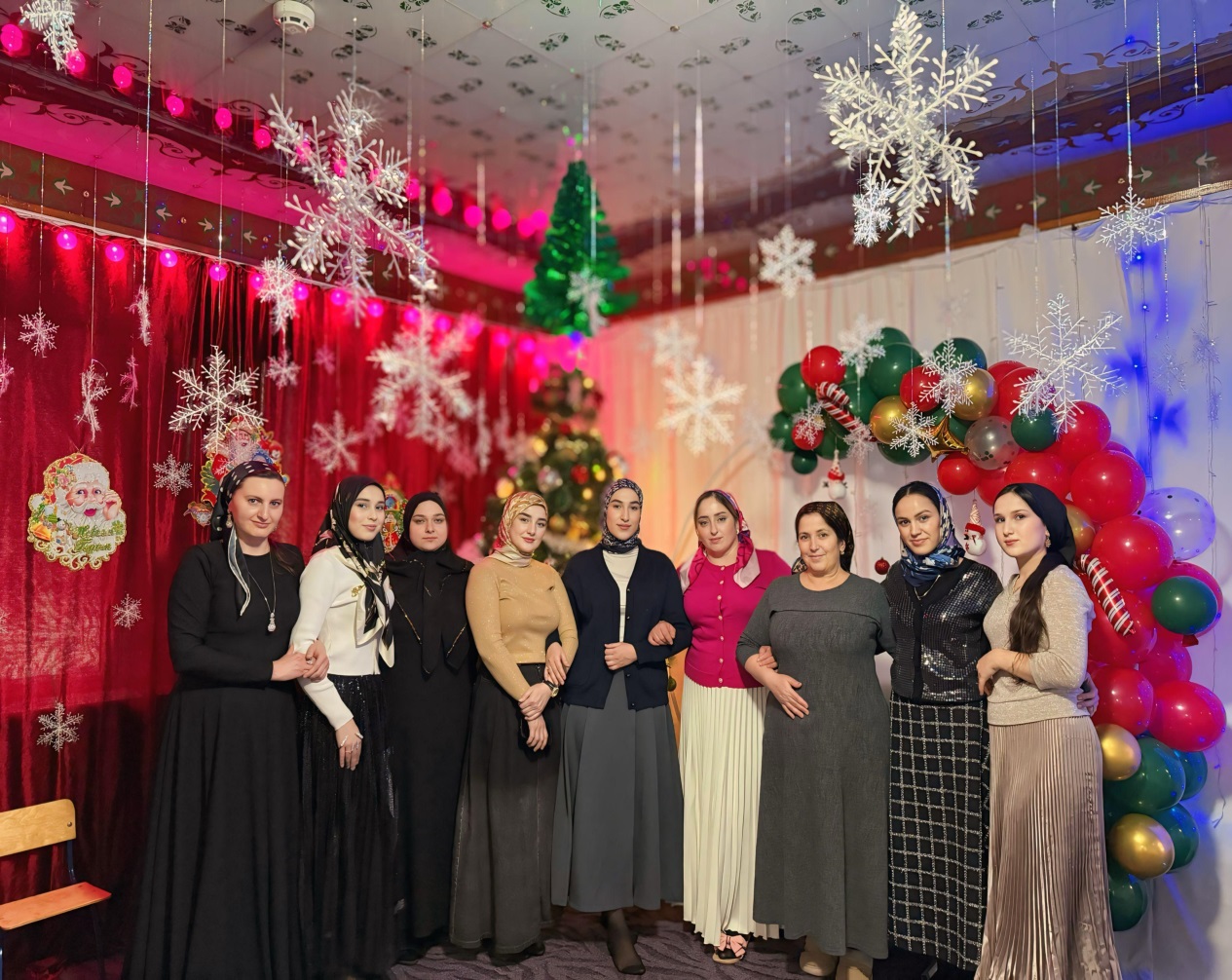 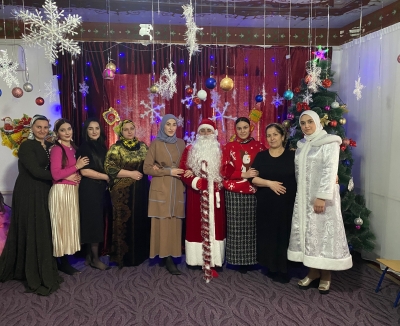 Мое жизненное кредо: 
«Вперед, только вперед!»

Мое педагогическое кредо: 
«Подарить сердце детям, 
стать настоящим мастером своего дела!»
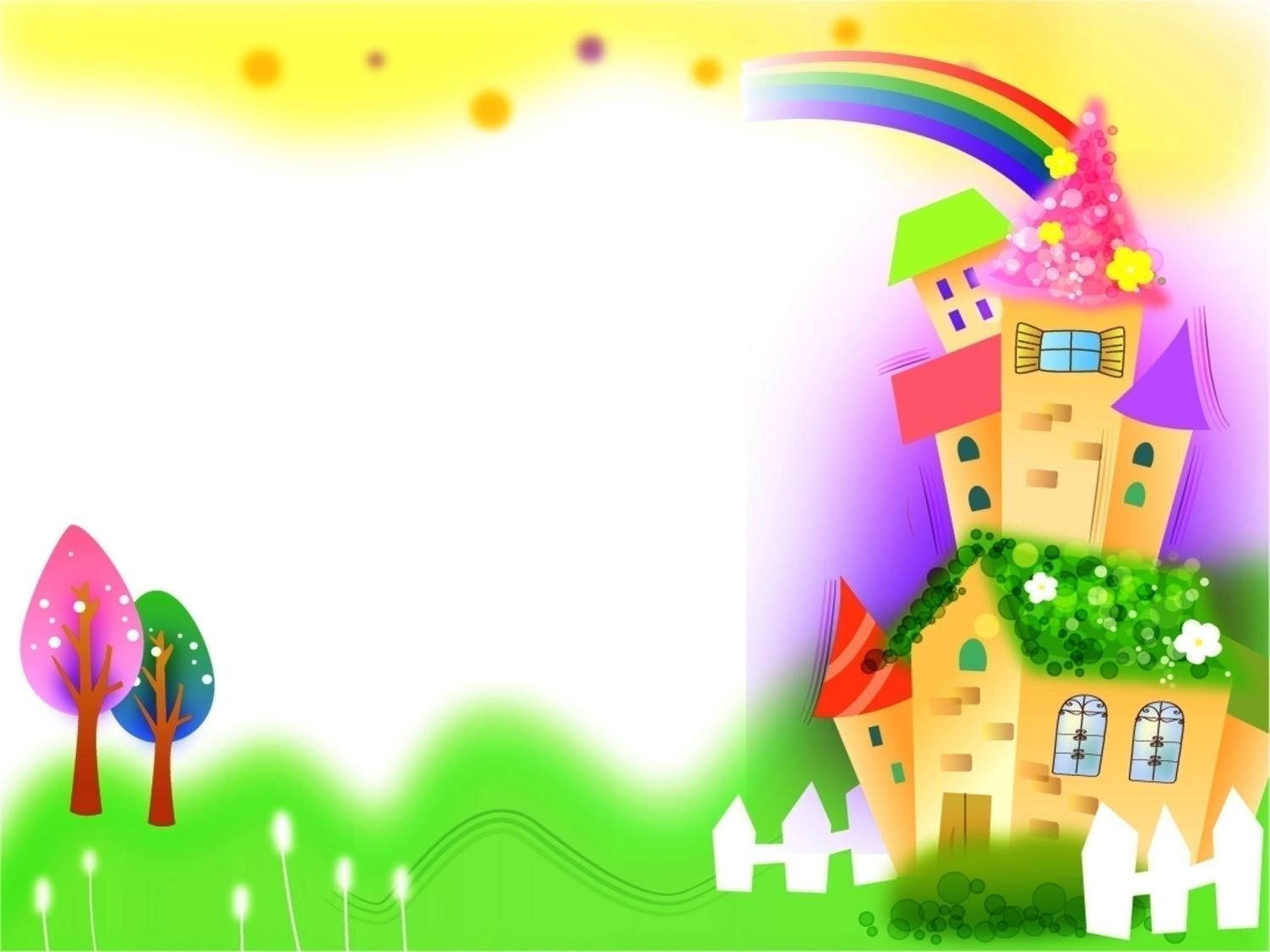 Педагогические будни
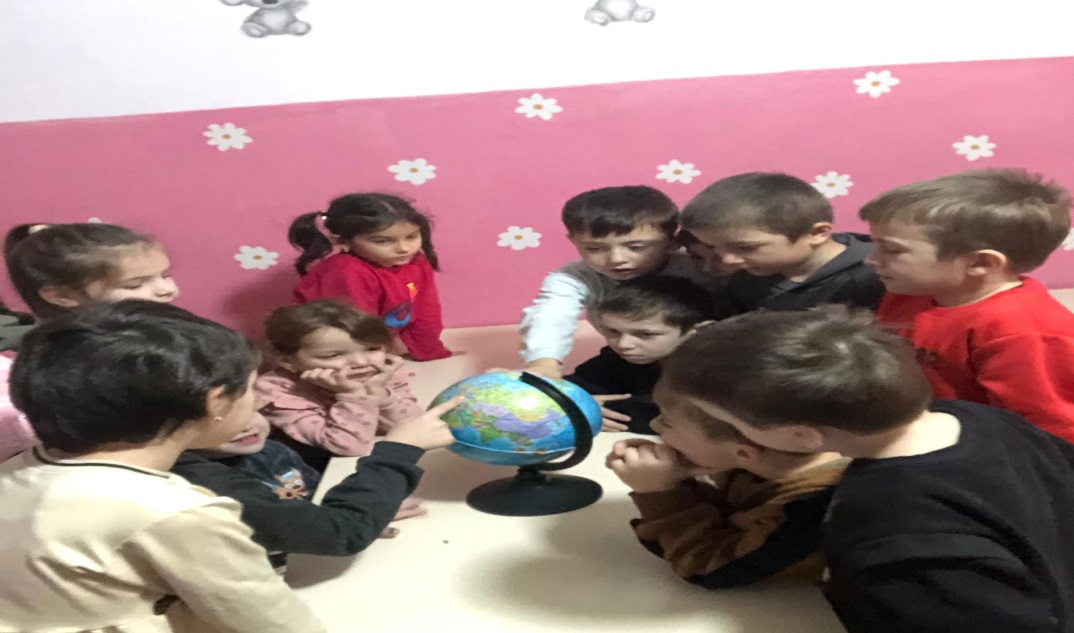 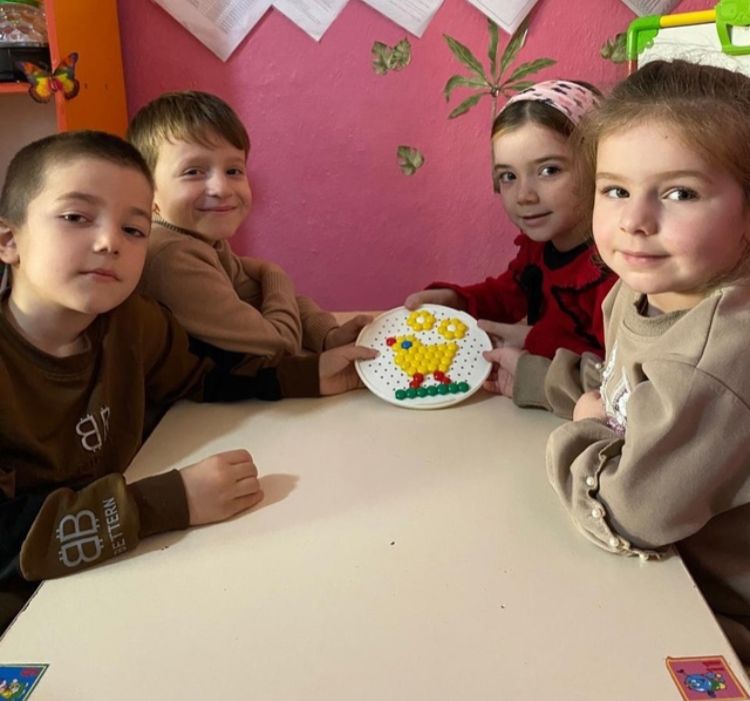 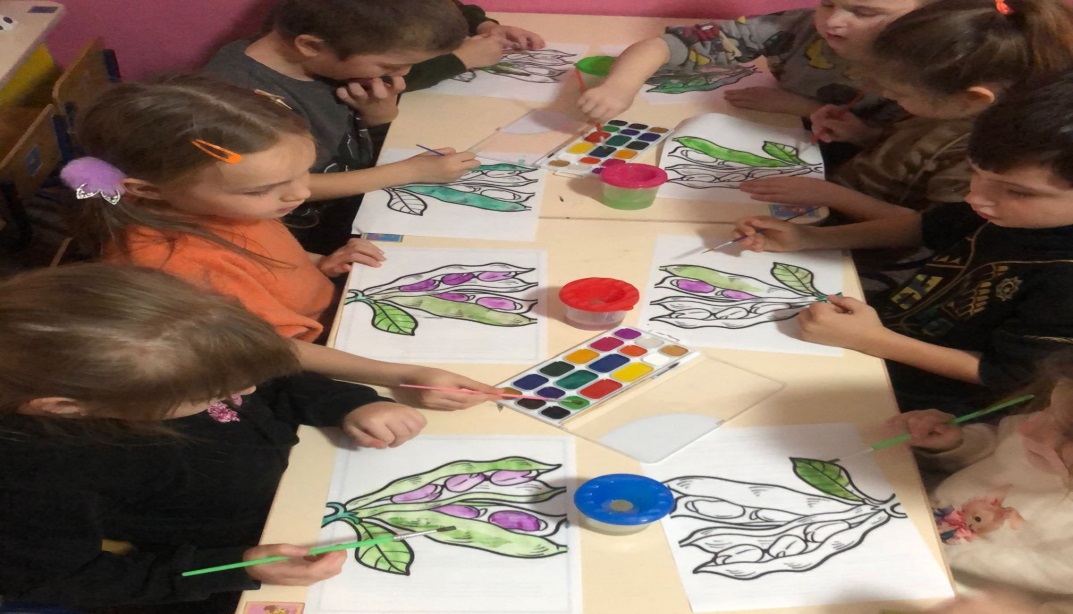 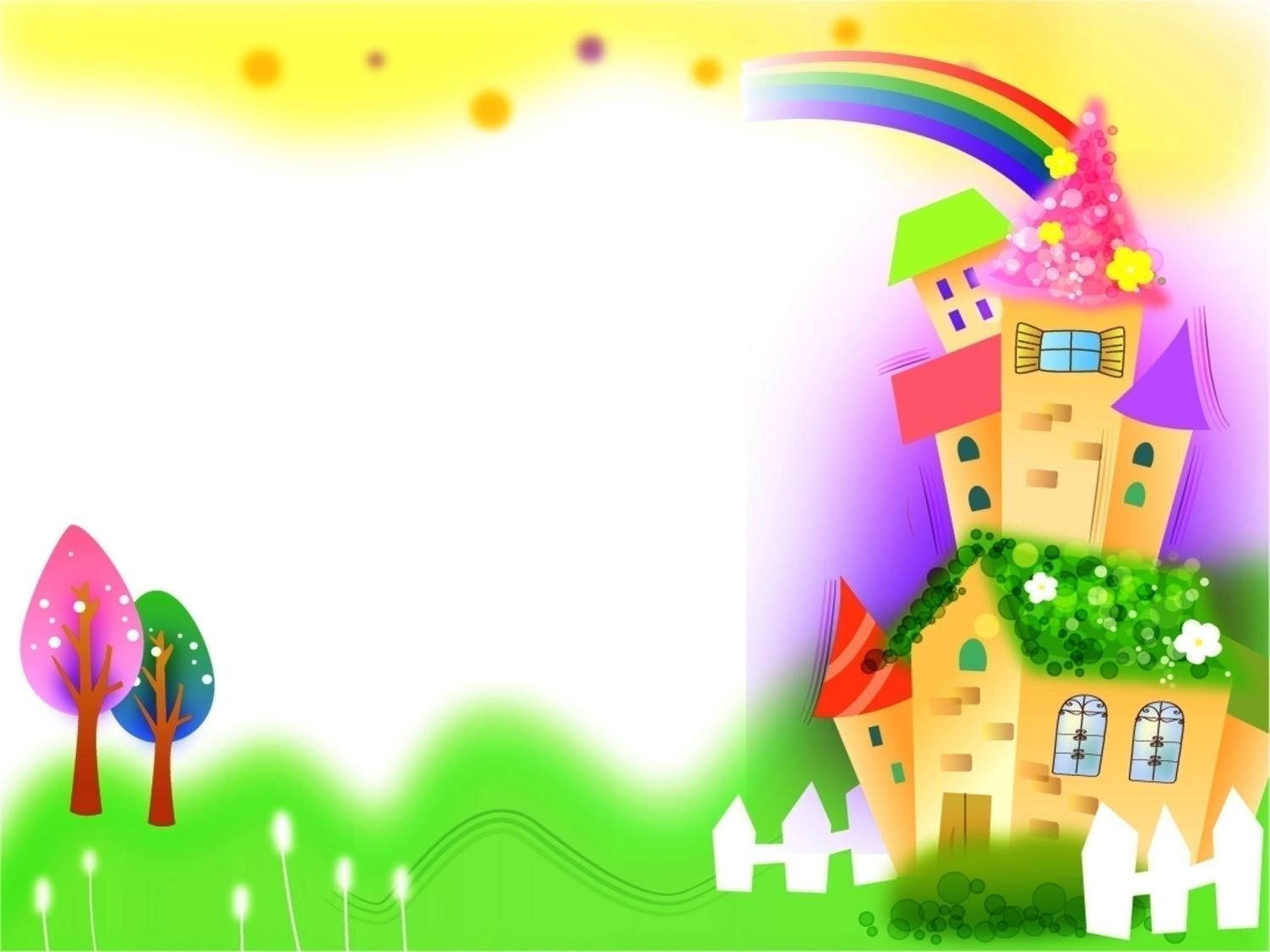 Основная миссия  воспитателя – ответственность, доброжелательность, справедливость, целеустремленность.
Я уверена, что вы согласитесь со мной, что воспитатель - это первый, после мамы, учитель, который встречается детям на их жизненном пути. 
 Воспитатели - люди, которые в душе всегда остаются детьми. Иначе дети не примут, не пустят их в свой мир. Самое главное в нашей профессии - любить детей, любить просто так.
Конечно, победить всем невозможно, но в конкурсе участвовать совсем несложно! Кто победит в борьбе? Конечно, первыми не станут все! Но пусть заветная сбывается мечта, и победит, конечно,  доброта и любовь к детям!
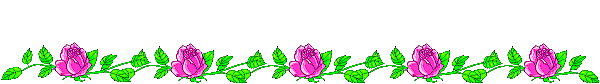 Спасибо за 
внимание !!!